Ansoff matrix template
Pivoting your business – four potentials to explore using Ansoff
Product
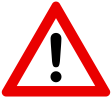 Existing
New
All are worth thinking about.

However, the amber ones are theoretically higher risk.

Existing/existing is more of the same so what do you do differently to make it work?

New/new is likely to be outside what you know – might be brilliant, but might be outside competence?
Existing product to existing customers
New product to existing customers
Existing
Market
Existing product to new customers
New product to new customers
New
Blank template
Product
Existing
New
Existing product to existing customers
xx
New product to existing customers
xx
Existing
Market
Existing product to new customers
xx
New product to new customers
xx
New